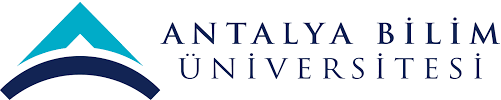 2020 YILI YGG SUNUMUİNŞAAT MÜHENDİSLİĞİ SÜRECİ28/01/2021
1
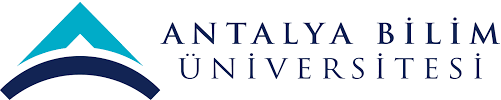 SWOT ANALİZİ
2
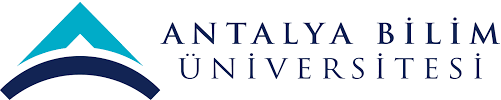 SWOT ANALİZİ
3
SWOT ANALİZİ
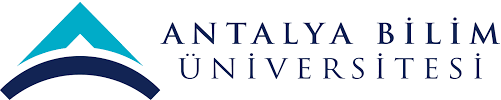 4
SWOT ANALİZİ
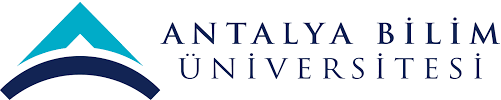 5
SWOT ANALİZİ
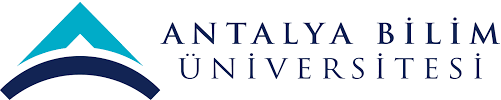 6
SWOT ANALİZİ
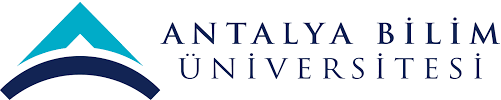 7
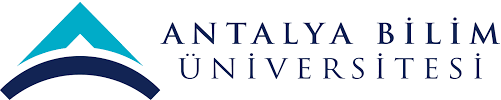 PAYDAŞ BEKLENTİLERİ
8
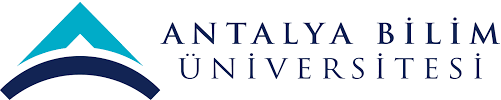 PAYDAŞ BEKLENTİLERİ
9
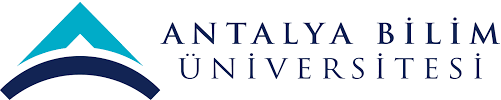 SÜREÇ PERFORMANS GÖSTERGELERİ (SPİK )
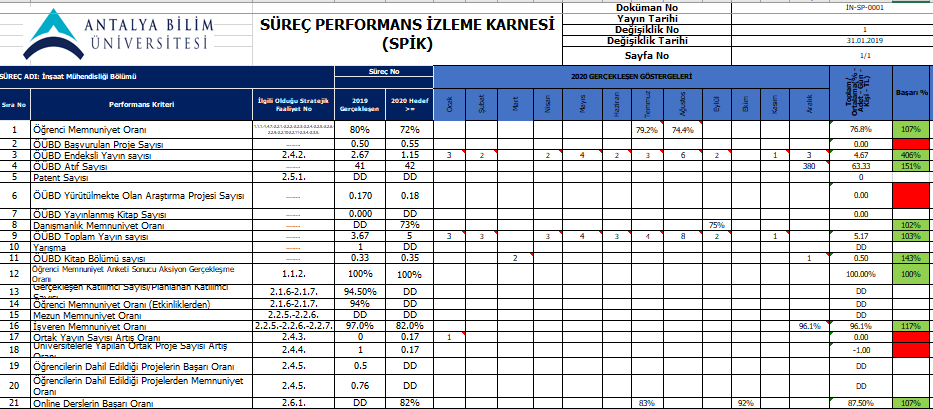 Ulaşılamayan Hedefler :
ÖÜBD Başvurulan Proje Sayısı 
ÖÜBD Yürütülmekte Olan Araştırma Projesi Sayısı 
Ortak Yayın Sayısı Artış Oranı
Üniversitelerle Yapılan Ortak Proje Sayısı Artış Oranı
10
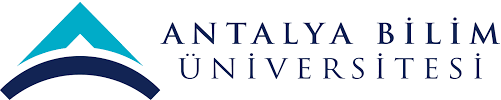 SÜREÇ PERFORMANS GÖSTERGELERİ (SPİK )
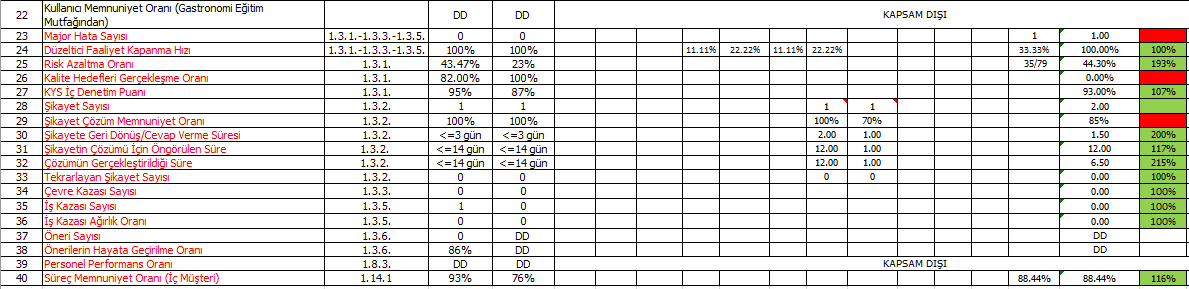 Ulaşılamayan Hedefler : 
Major Hata Sayısı  
Kalite Hedefleri Gerçekleştirme Oranı
Şikayet Çözüm Memnuniyet Oranı
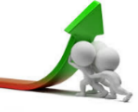 Ortalama Performans: %75
İyileştirilmeli.
11
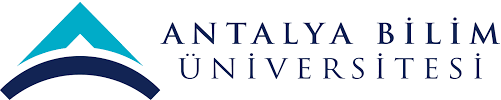 KALİTE FAALİYET PLANLARI
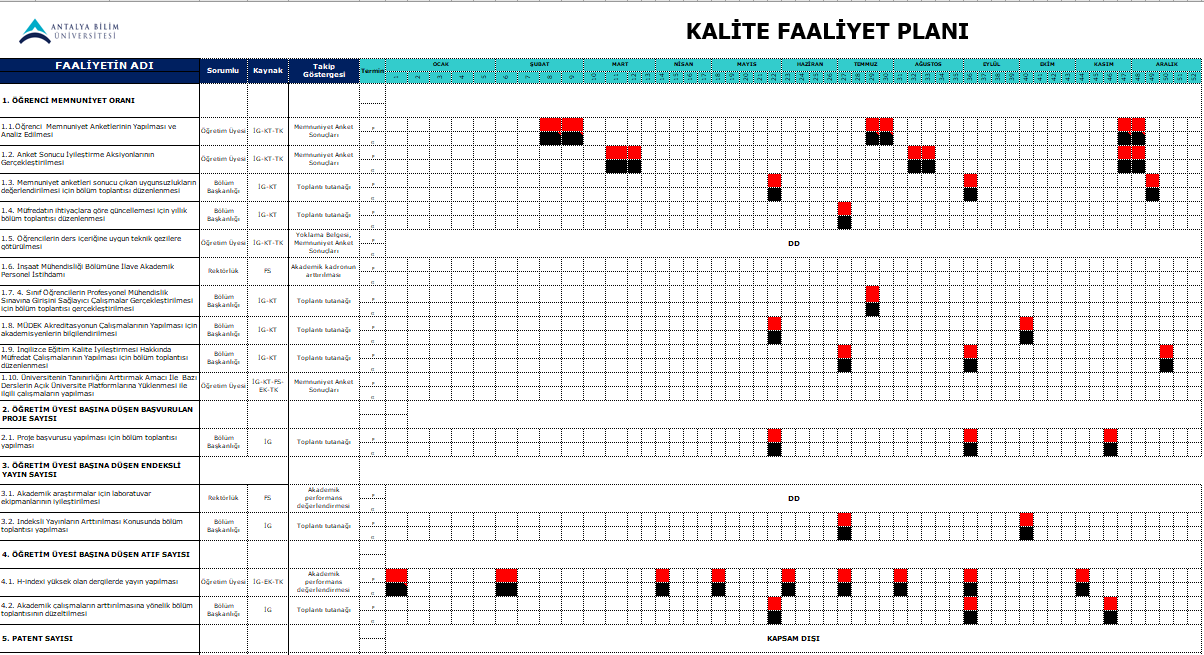 12
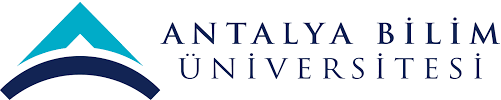 KALİTE FAALİYET PLANLARI
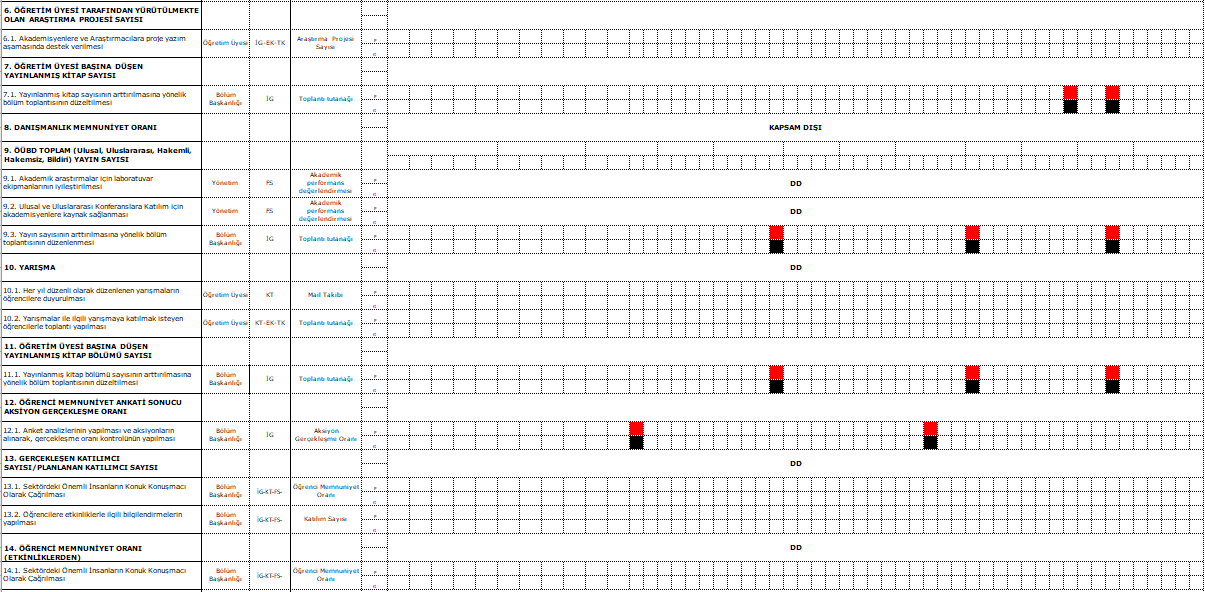 13
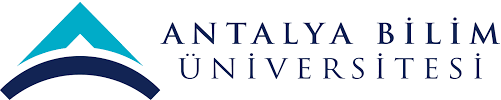 KALİTE FAALİYET PLANLARI
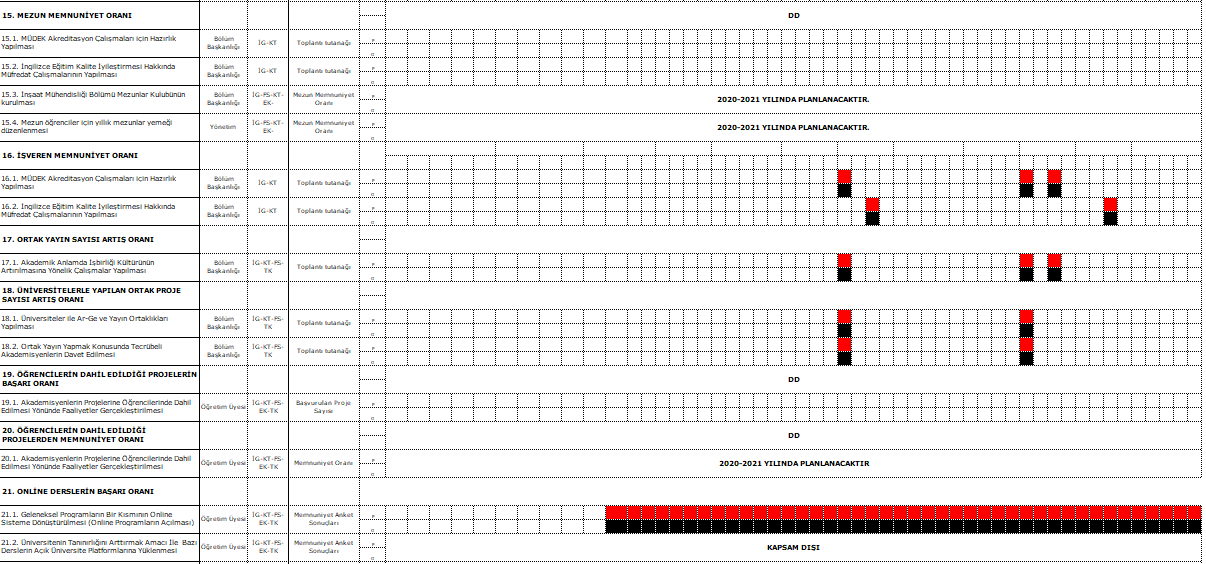 14
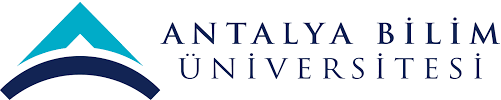 KALİTE FAALİYET PLANLARI
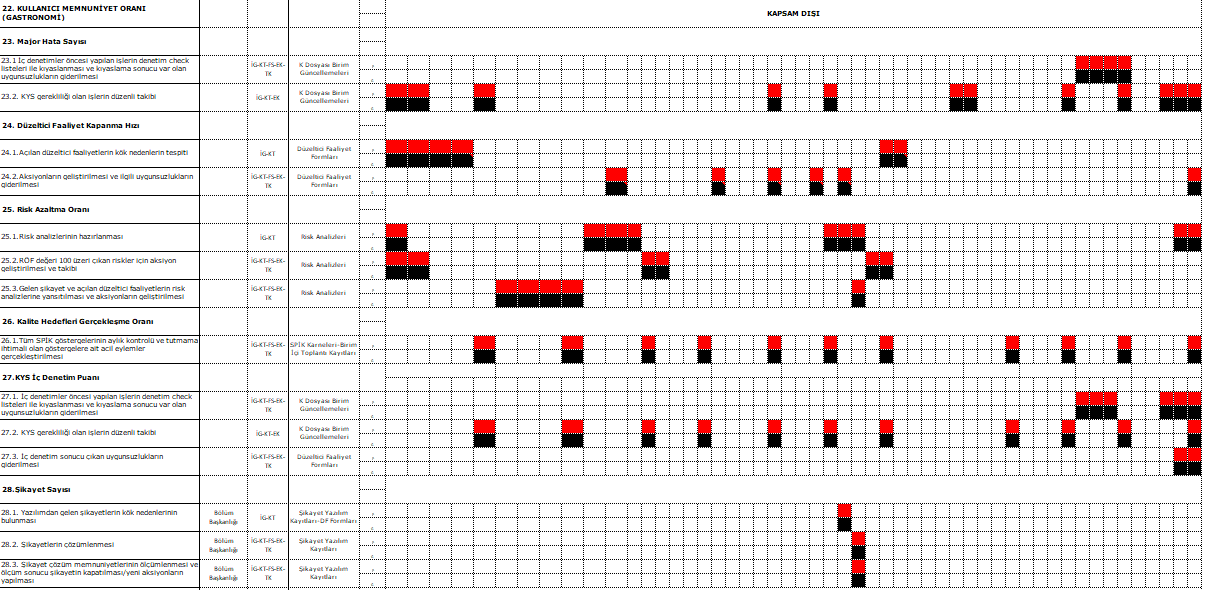 15
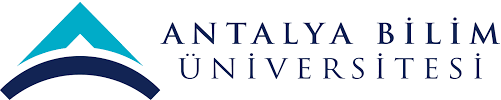 KALİTE FAALİYET PLANLARI
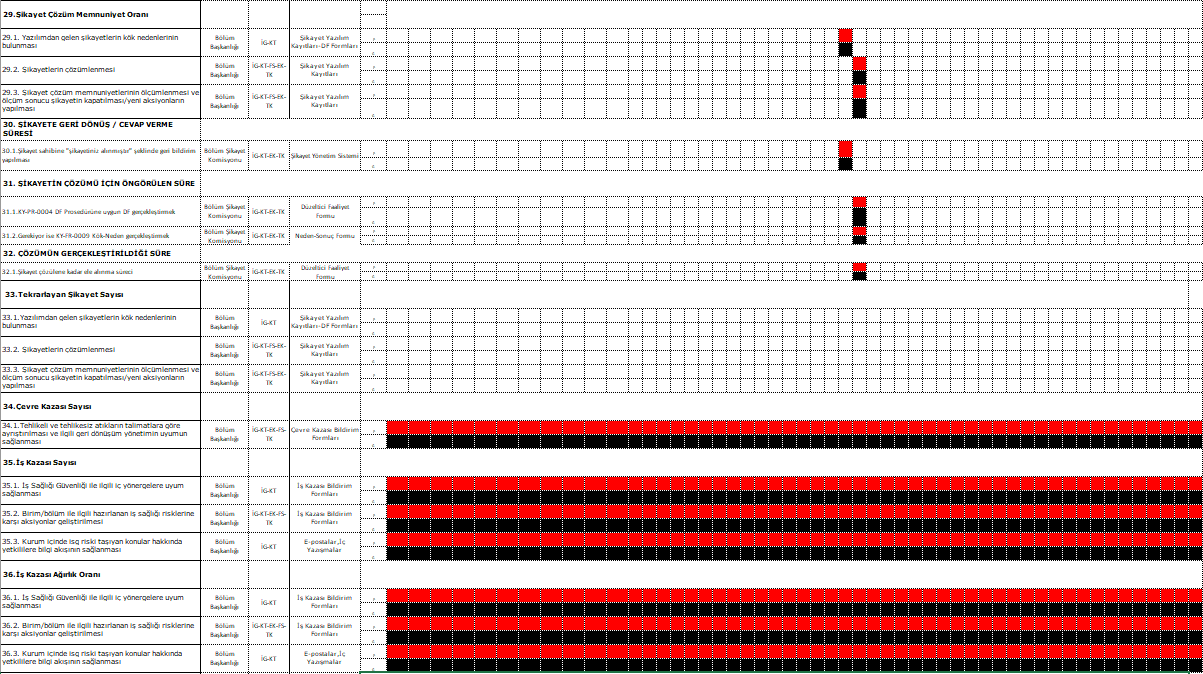 16
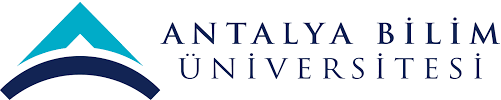 KALİTE FAALİYET PLANLARI
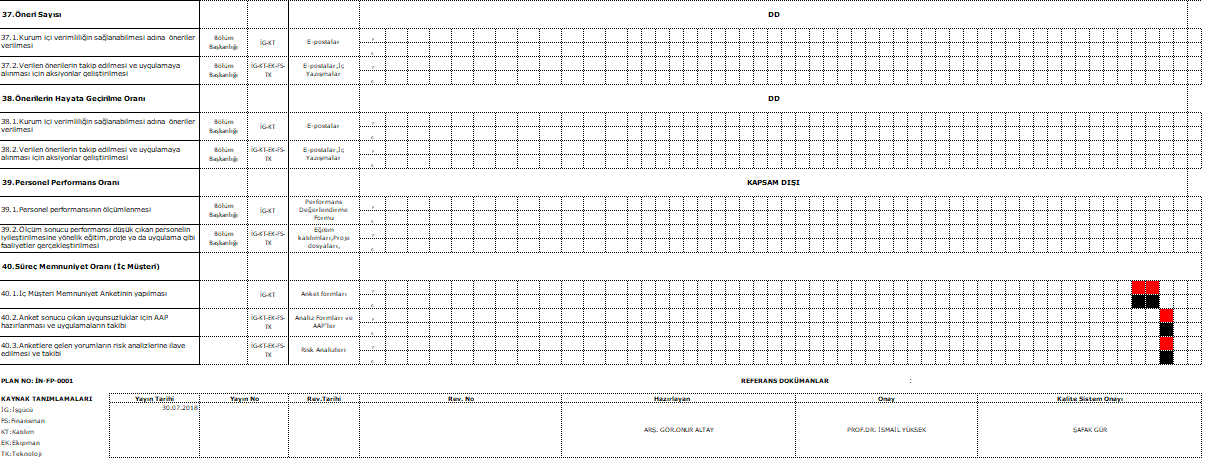 17
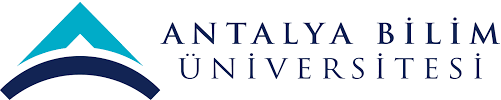 RİSK ANALİZİ
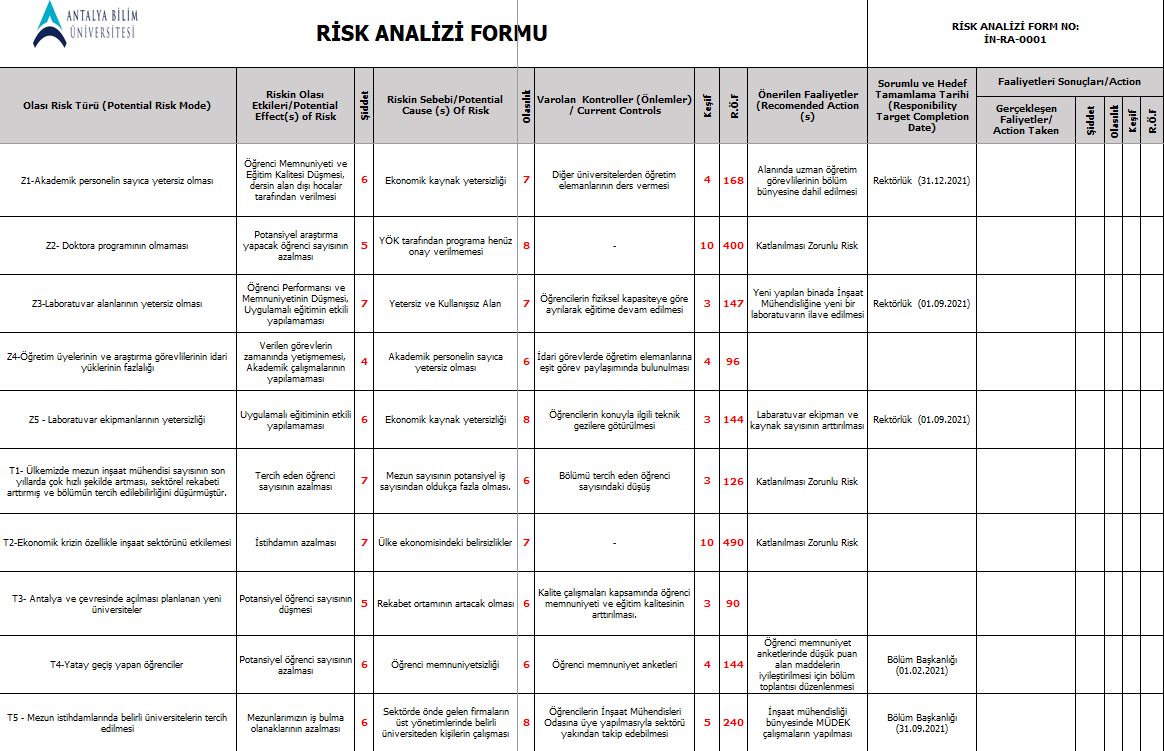 18
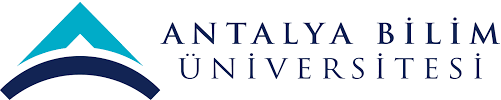 RİSK ANALİZİ
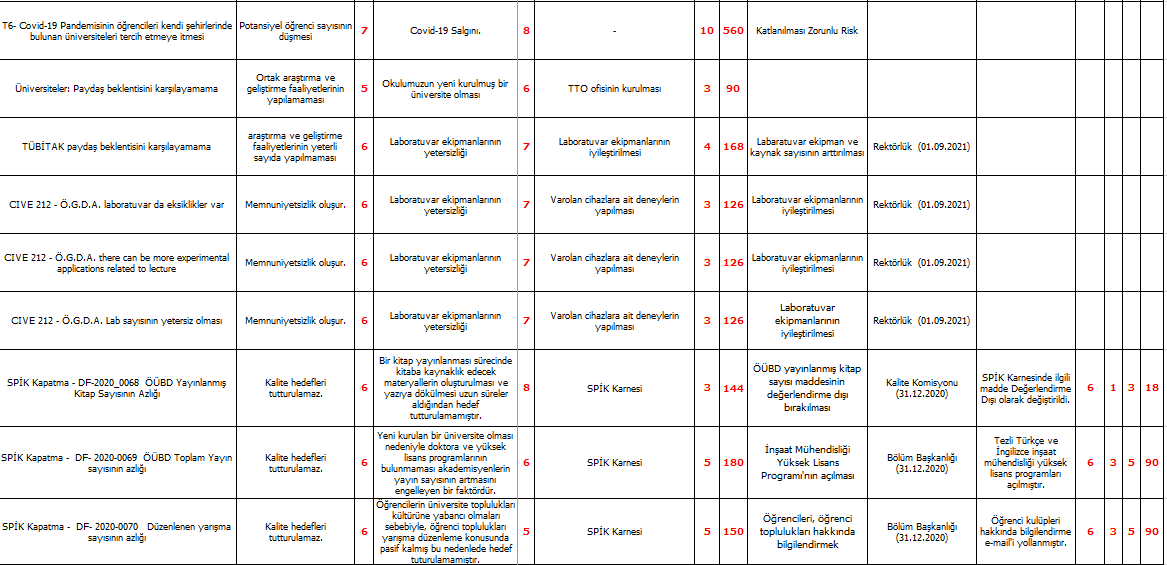 19
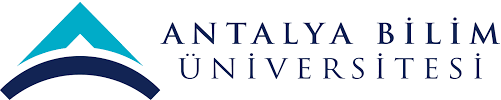 RİSK ANALİZİ
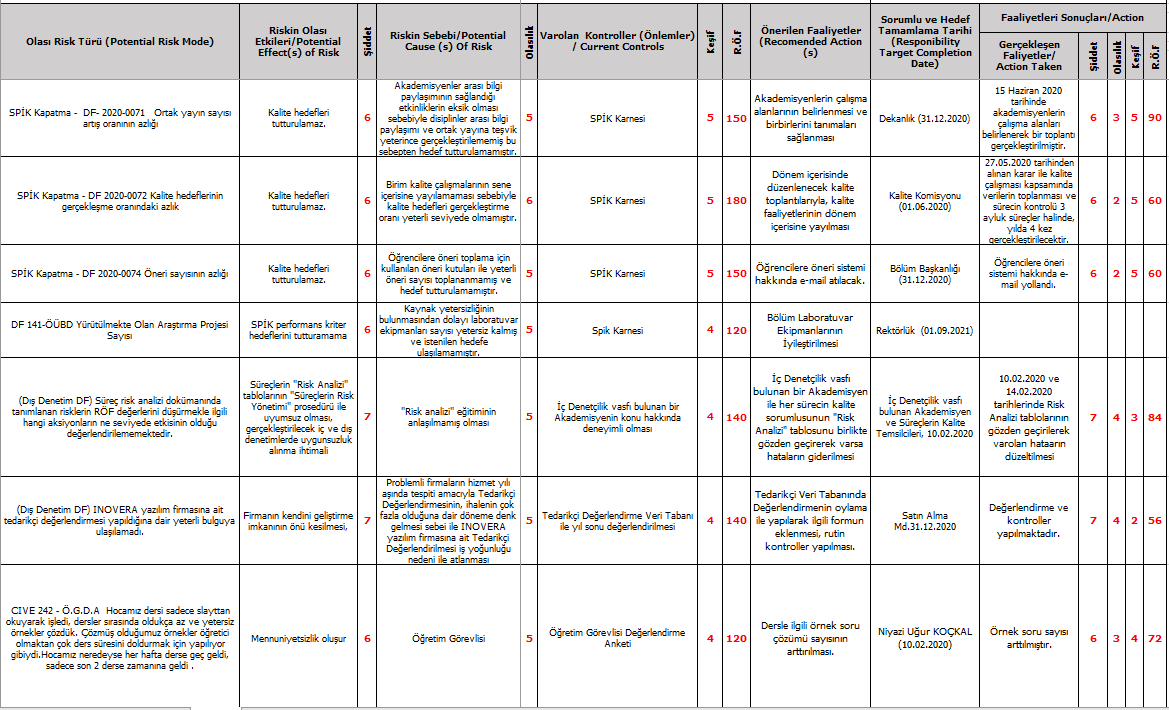 20
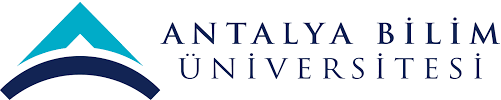 RİSK ANALİZİ
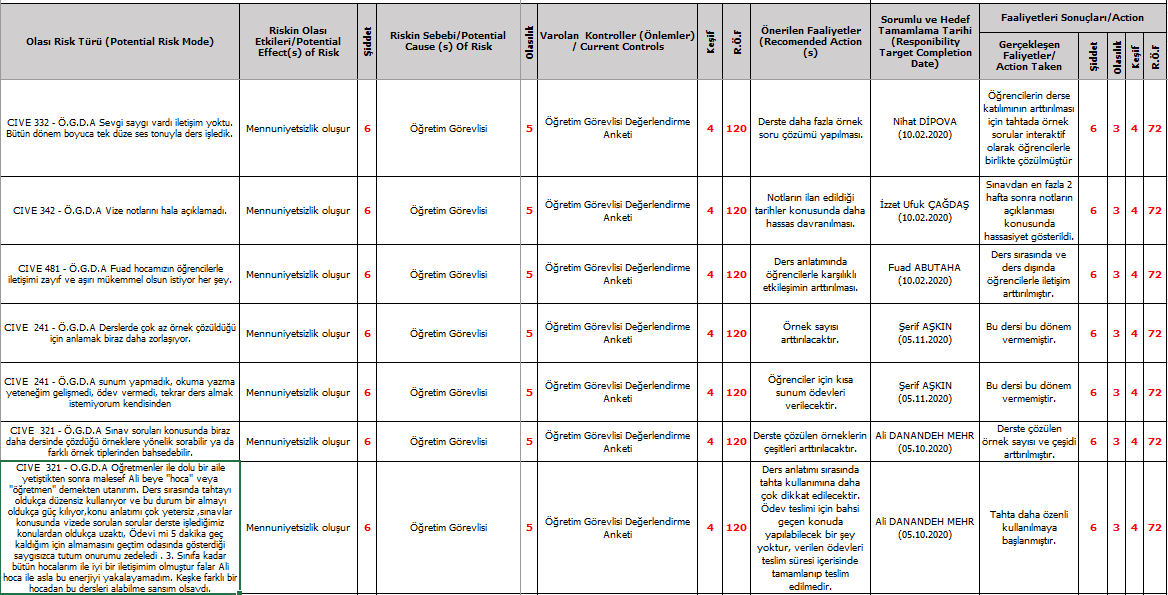 21
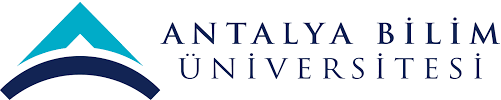 RİSK ANALİZİ
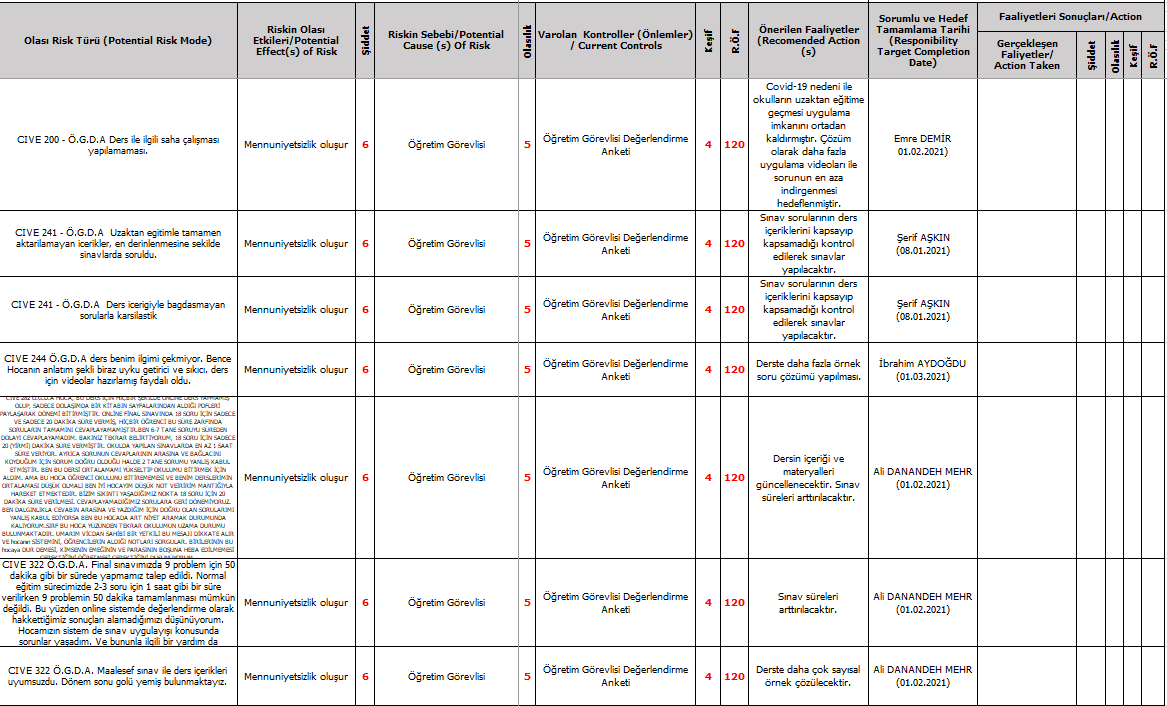 22
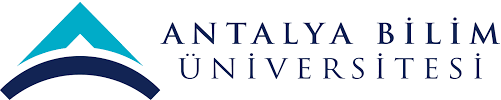 RİSK ANALİZİ
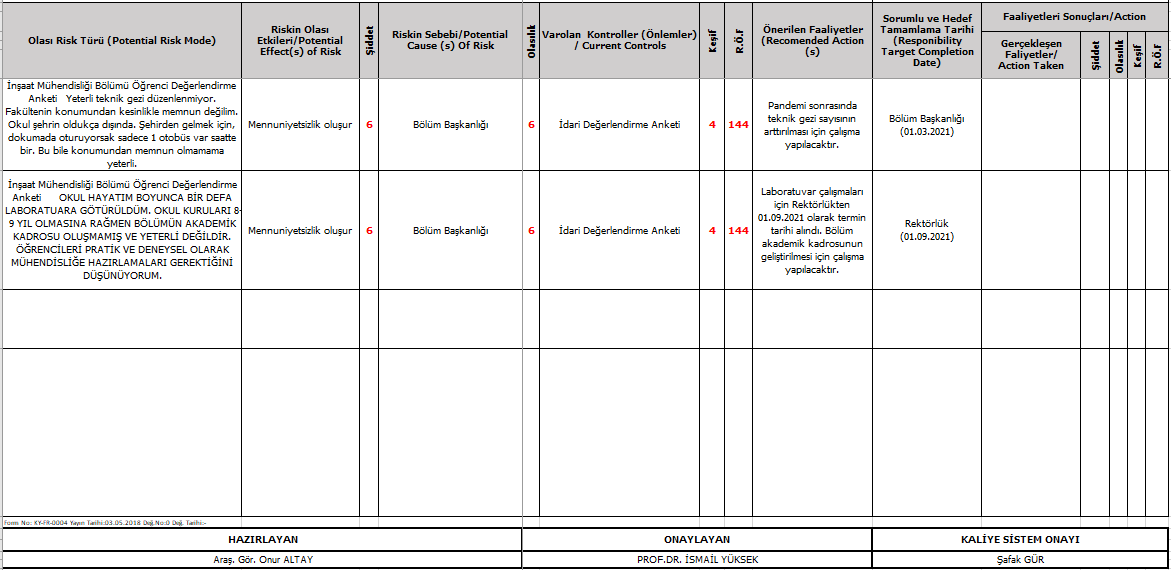 23
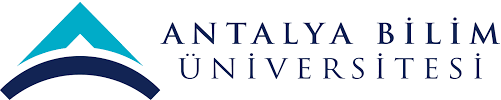 MEMNUNİYET ÖLÇÜM SONUÇLARI
24
MEMNUNİYET ÖLÇÜM SONUÇLARI
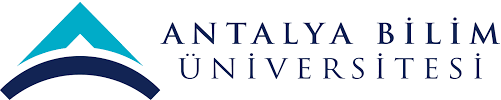 25
MEMNUNİYET ÖLÇÜM SONUÇLARI
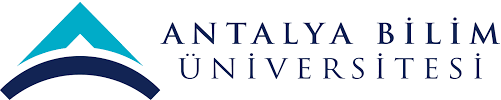 26
MEMNUNİYET ÖLÇÜM SONUÇLARI
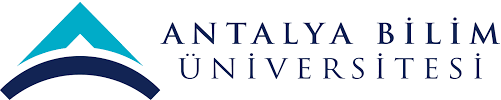 27
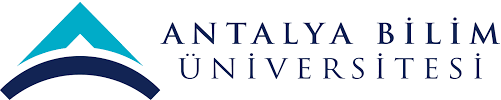 DÜZELTİCİ FAALİYETLER
*2019-0069 SPİK 2019 - ÖÜBD Toplam Yayın sayısının azlığı
   Kök Neden: Yeni kurulan bir üniversite olması nedeniyle doktora ve yüksek lisans   programlarının bulunmaması akademisyenlerin yayın sayısının artmasını engelleyen bir   faktördür. 
  Kalıcı Çözüm :İnşaat Mühendisliği Yüksek Lisans Programı'nın açılması

*2019- 0070 SPİK 2019 - Düzenlenen yarışma sayısının azlığı
   Kalıcı Çözüm : Öğrencileri, öğrenci toplulukları hakkında bilgilendirmek

*2019-0071 SPİK 2019 - Ortak yayın sayısı artış oranının azlığı
 Kalıcı Çözüm : Akademisyenlerin çalışma alanlarının belirlenmesi ve birbirlerini tanımaları sağlanması 

*2019-0072  SPİK 2019 - Kalite hedeflerinin gerçekleşme oranındaki azlık
   Kalıcı Çözüm : Dönem içerisinde düzenlenecek kalite toplantılarıyla, kalite faaliyetlerinin dönem içerisine yayılması
28
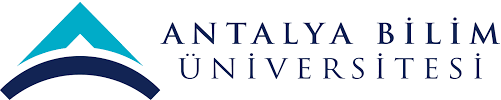 DÜZELTİCİ FAALİYETLER
*2019-0074 SPİK 2019 - Öneri sayısının azlığı
    Kalıcı Çözüm :Öğrencilere öneri sistemi hakkında bilgi verilmesi.

*2019- 0156 Şikayet No:266 Yönetmelik Dışı Harf Başarı Notu Verilmesi 
  Kalıcı Çözüm : Bir sonraki bölüm toplantısında tek ders sınavı yönergesini hakkında görüşüldü.

*2019-0161 Şikayet No: 267 Tek ders sınavı
 Kalıcı Çözüm : Bir sonraki bölüm toplantısında tek ders sınavı yönergesini hakkında görüşüldü.

*2019-0229  Kalibrasyonların yapılmadığı görülmüştür.  ISO 9001:2015 Madde No: 7.1.5.2. (MAJÖR)
 Kalıcı Çözüm : Cihazların kalibrasyonu gerçekleştirilmesi.
29
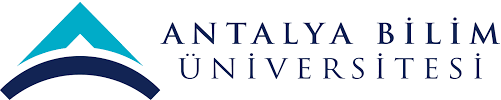 GELEN ŞİKAYETLER VE SONUÇLARI
30
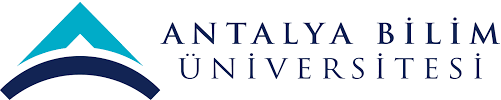 İÇ DENETİMLER
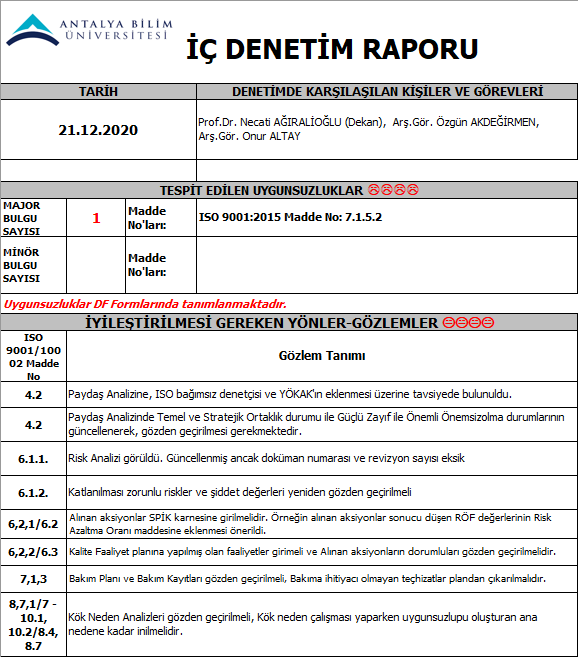 31
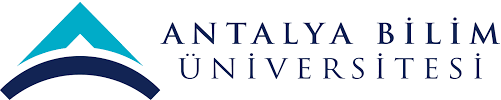 KAYNAK İHTİYACI
Bölüm kadrosunun genişletilmesi gerekmektedir. Düzeltici faaliyet oluşturulması gerektiren eksikliklerin çoğunluğunda kök neden analizi ile akademik kadro ve laboratuvar yetersizlikleri sonucuna varılmıştır.
32
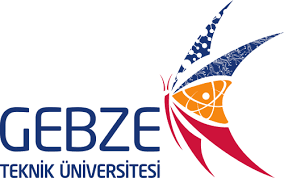 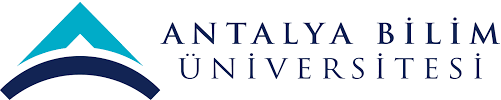 SÜREKLİ İYİLEŞTİRME ÖNERİLERİ
KYS için bir yazılım çözümü kullanılmalıdır. Bu süreçlerin kalite çalışmaları için harcadıkları zamanı azaltacak, kaliteyi arttıracaktır.


YÖKAK – ISO – Performans takibine ait ortak maddelerde veri toplanması için bir sistem oluşturulabilir.


Yıl içerisinde yapılacak olan kalite çalışmaları için kalite takvimi oluşturulmasının süreçlerin daha etkin çalışmasını sağlayacağı düşünüyoruz.
33